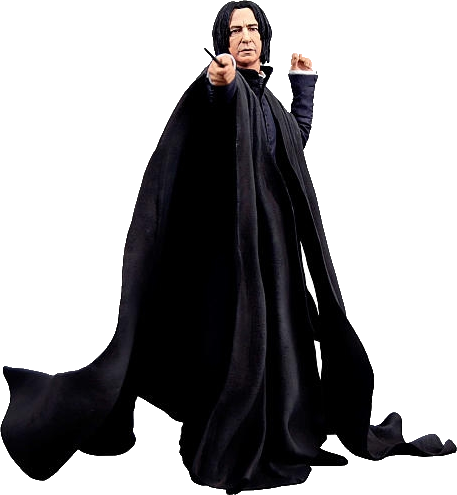 The Negative Cauldron
with Severus Snape
Professor of Potions
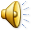 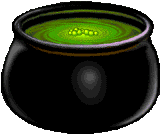 When carrying out our very important work in protecting against the dark arts, the temperature of the cauldron is essential!
Even Potter would know that when adding a single ice cube to a cauldron, it will lower the temperature of the cauldron by one degree...
For this reason, when preparing the cauldron for a spell, we will use traditional fire cubes and ice cubes.
And of course, when adding a fire cube...
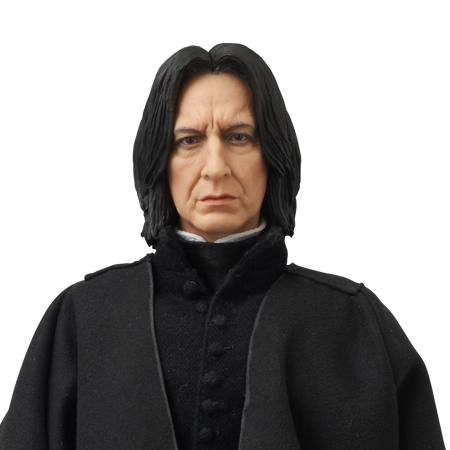 ...the temperature will increase by one degree
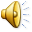 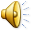 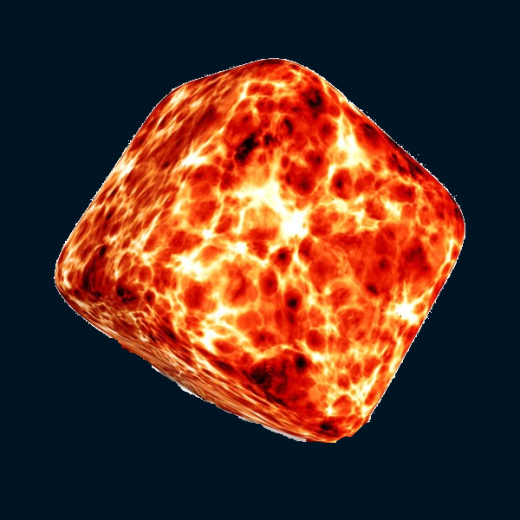 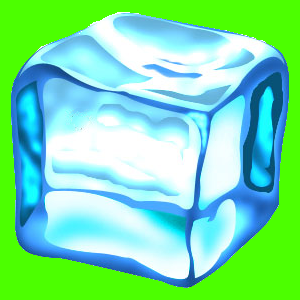 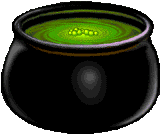 Mathematically speaking – if you must – an ice cube is worth negative one
And of course a fire cube is worth positive one
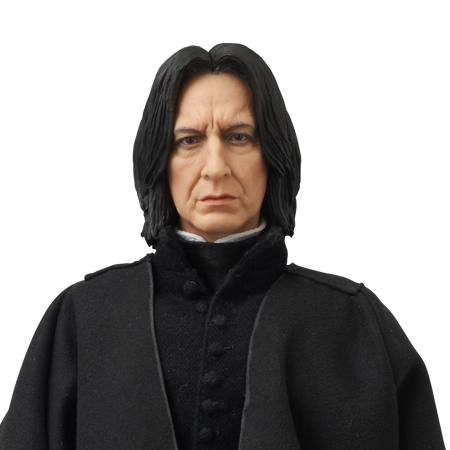 ˉ1
1
+1
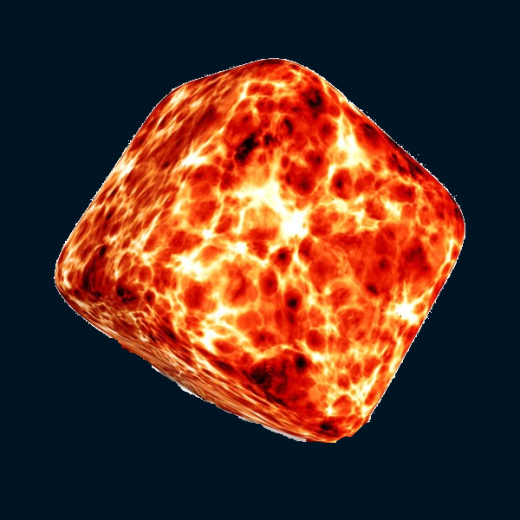 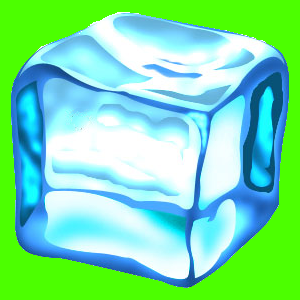 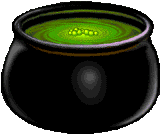 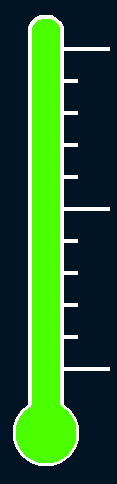 Imagine, if you will, that our cauldron begins at the temperature of ten degrees.
20




10




0
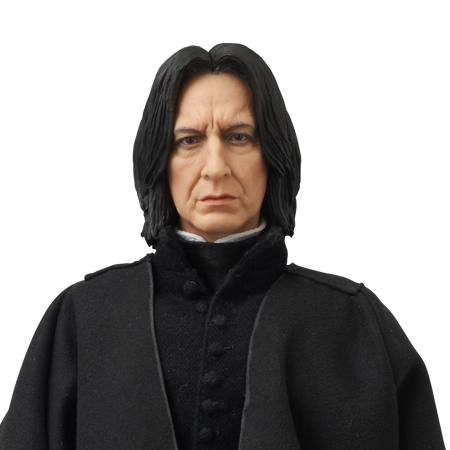 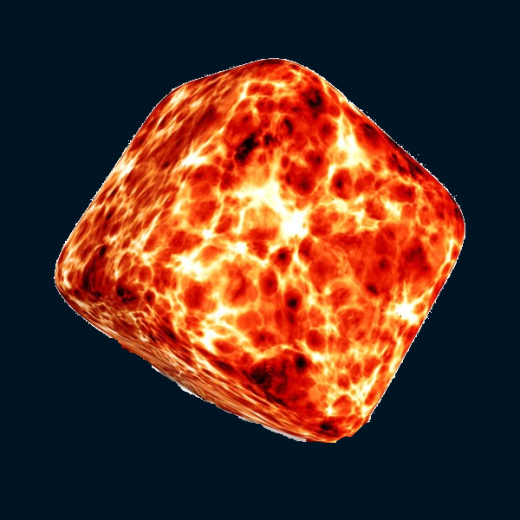 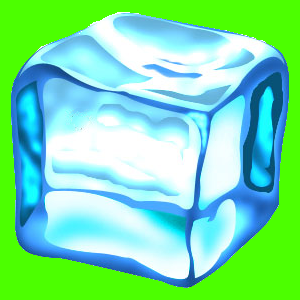 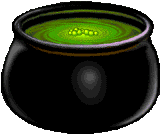 10
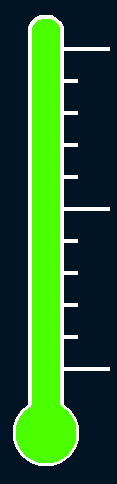 What will happen if I add 4 fire cubes?
20




10




0
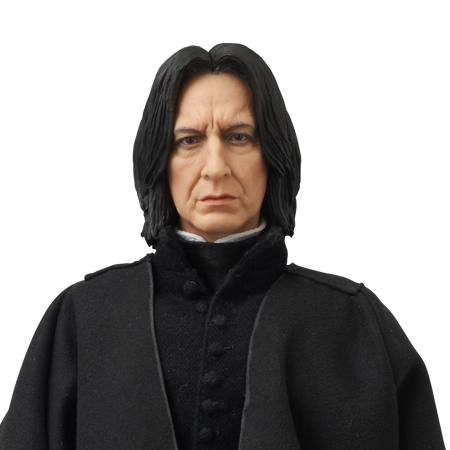 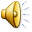 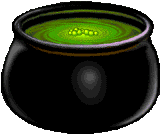 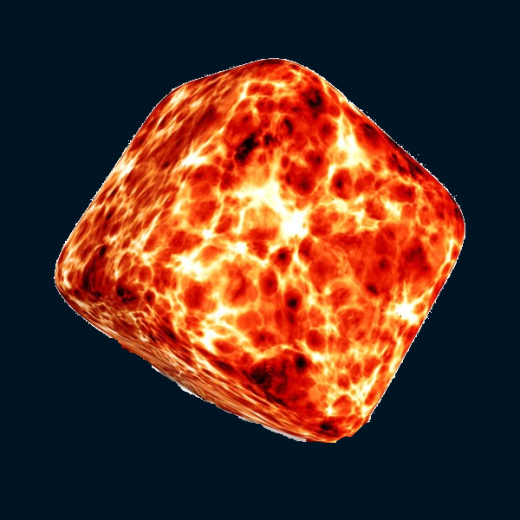 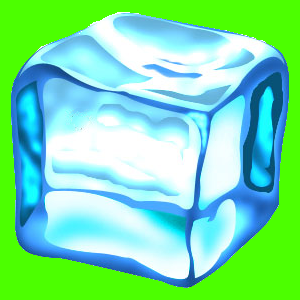 10
10 + 4 = 14
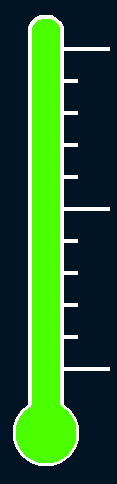 What will happen if I now subtract 6 fire cubes?
20




10




0
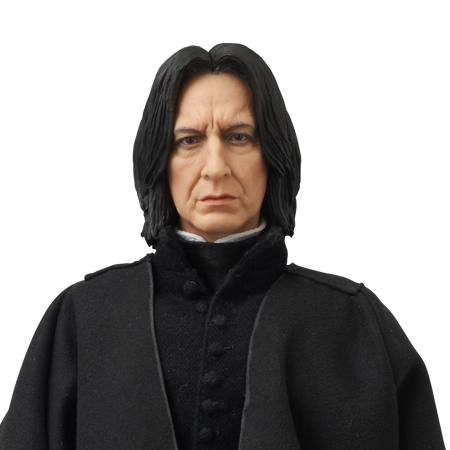 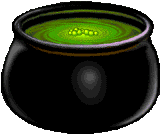 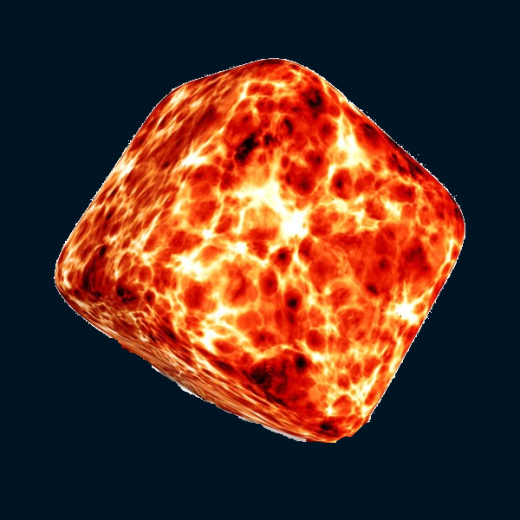 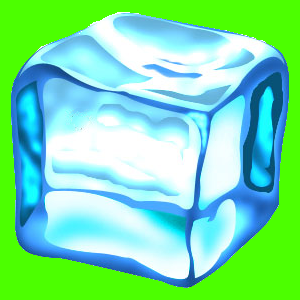 14
14 – 6  =
10 + 4 = 14
8
When you subtract a larger positive number from a smaller one, you get a negative number
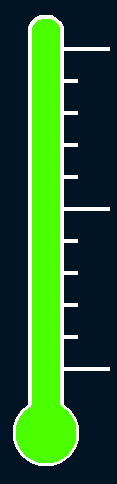 Okay... Something harder.
I’ve changed the thermometer.
What will happen if I now subtract 10 fire cubes?
10




0




ˉ10
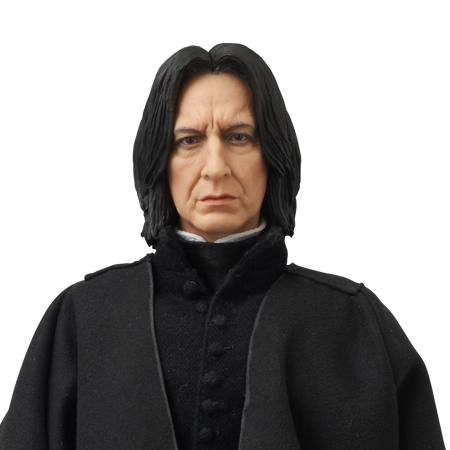 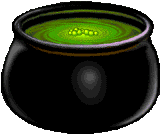 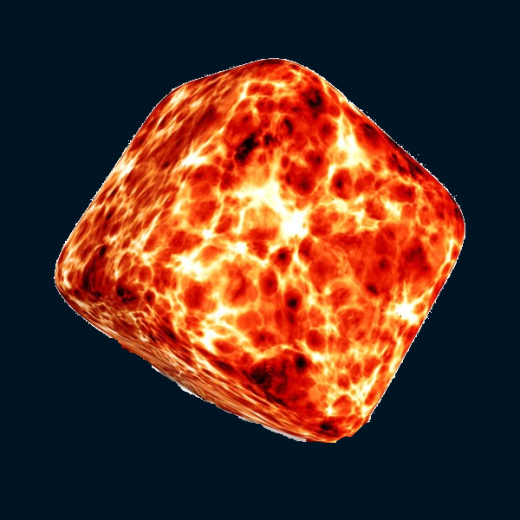 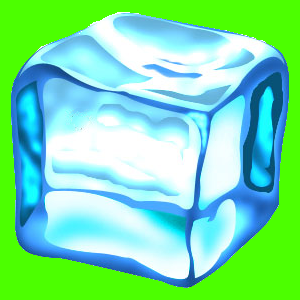 8 ― 10  =
ˉ2
Try a few of your own...

Go on!
Write this as a number sentence first:What happens if I start at 5 degrees and then subtract 6 fire cubes?
5 – 7 =

4 – 9 =

1 – 2 =

0 – 3 =What about if the temperature starts negative?

ˉ5 – 3 =
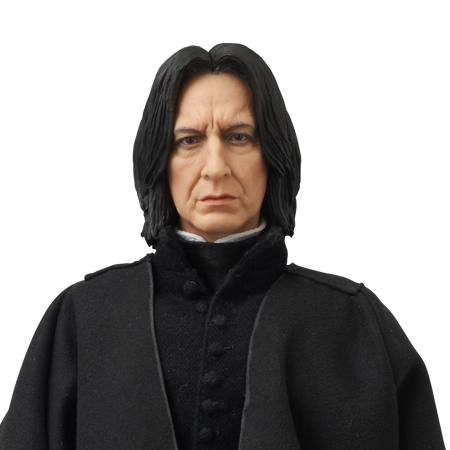 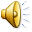 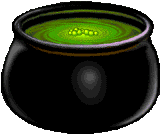 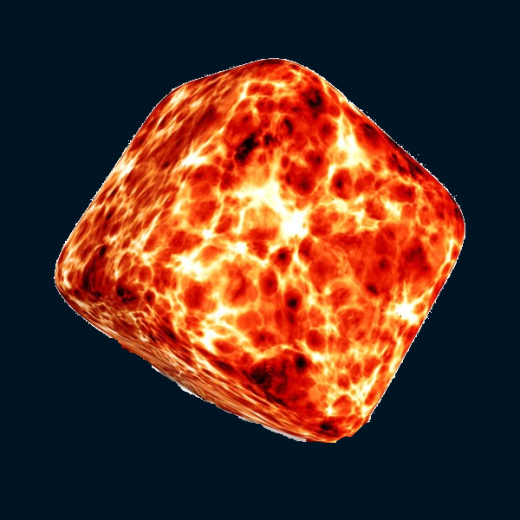 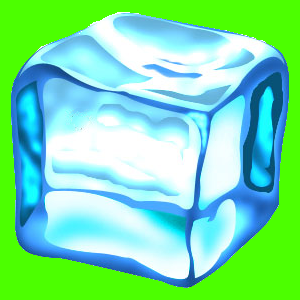 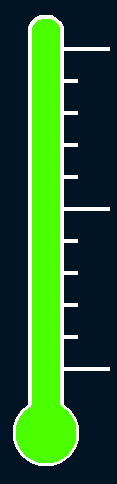 Too easy I think.
Let’s try something harder.
What will happen if I take a cauldron at 2 degrees and I add 4 ice cubes?
Think carefully!
10




0




ˉ10
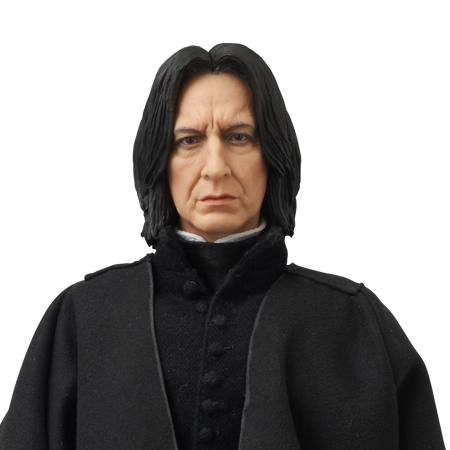 When you add a negative, then the total goes down.
It’s a bit like subtracting
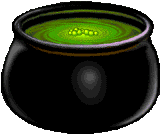 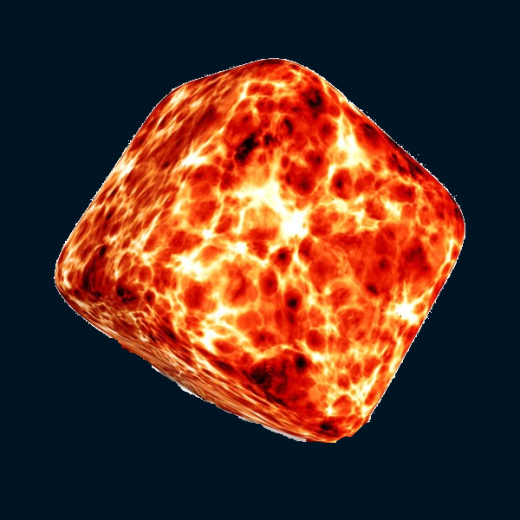 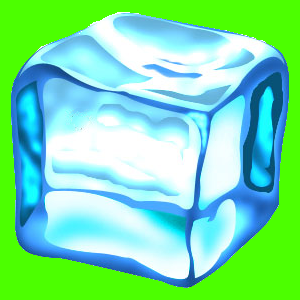 2 + ˉ4  =
ˉ2
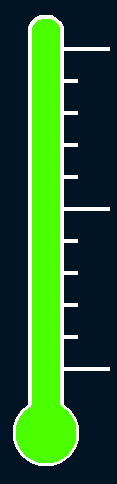 Let’s try another just to check. What happens if I start at 8 degrees and I add 5 ice cubes?
10




0




ˉ10
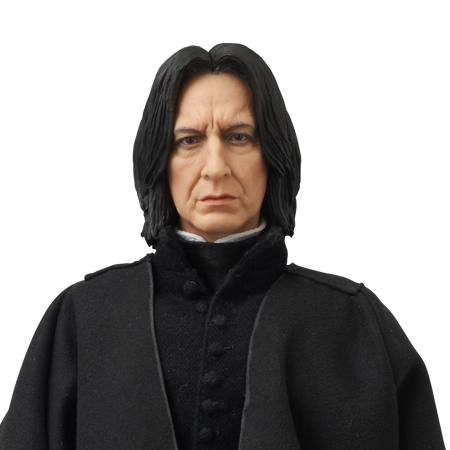 When you add a negative, then the total goes down.
It’s a bit like subtracting
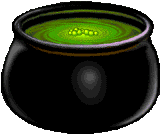 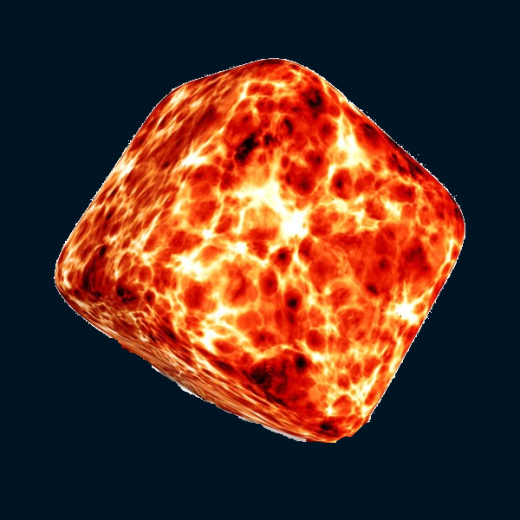 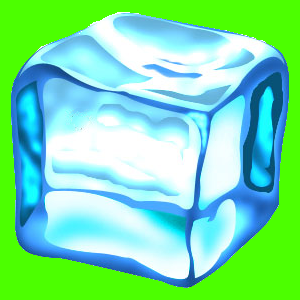 Let’s write the calculation first
8 + ˉ5  =
3
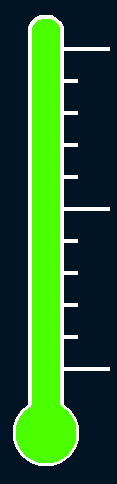 But what if it’s already negative? What happens if I start at ˉ2 degrees and add 3 ice cubes?
10




0




ˉ10
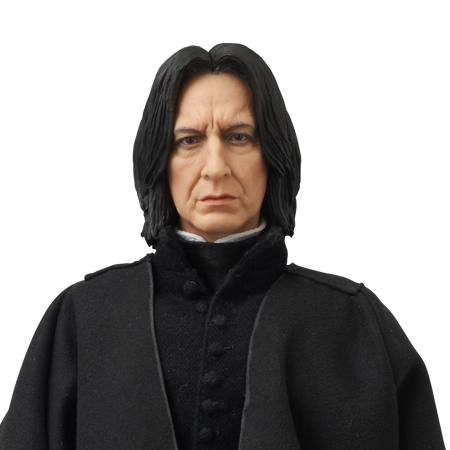 When you add a negative, then the total goes down.
It’s a bit like subtracting
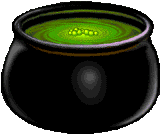 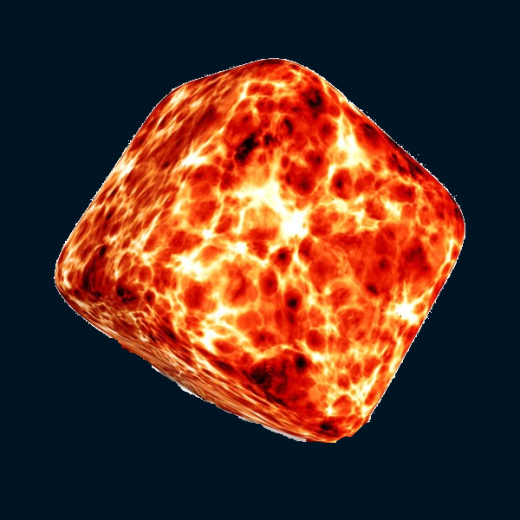 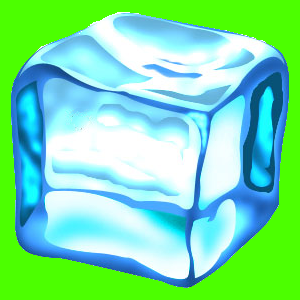 Let’s write the calculation first
ˉ2 + ˉ3  =
ˉ5
Try a few of your own...

Go on!
Write this as a number sentence first:What happens if I start at 3 degrees and then add 5 ice cubes?
4 + ˉ 9 =

1 + ˉ 2 =

0 + ˉ 3 =
Write this as a number sentence first:What happens if I start at ˉ12 degrees and then I add 3 ice cubes?

ˉ5 + ˉ7 =

ˉ5 + 7 =
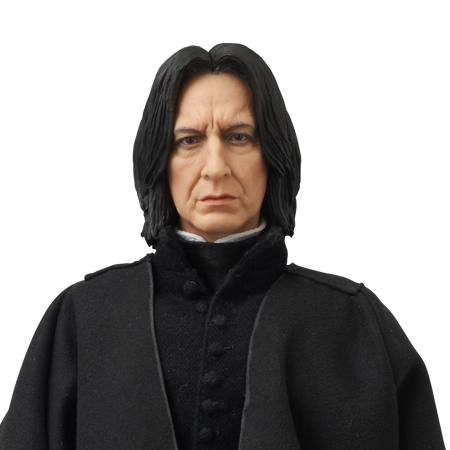 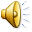 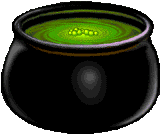 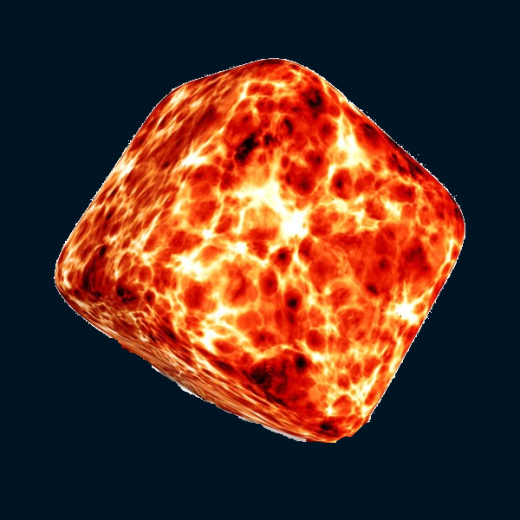 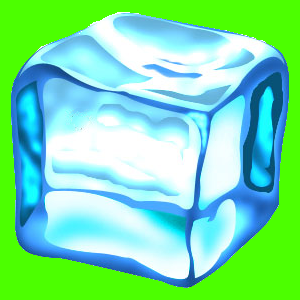 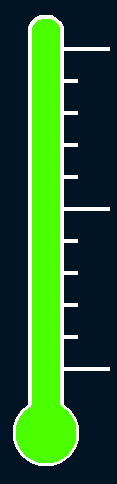 Okay... Let’s see if you’re really up to it!
What happens if I start taking ice cubes out?
What will happen if I take a cauldron at 2 degrees and I subtract 4 ice cubes?
Think carefully!
10




0




ˉ10
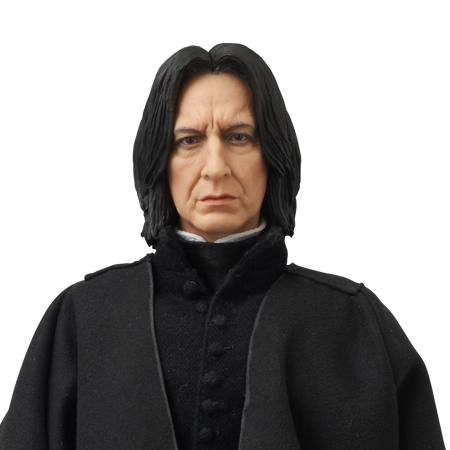 When you subtract a negative, the total goes up.
It’s a bit like adding
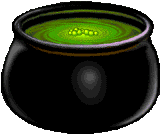 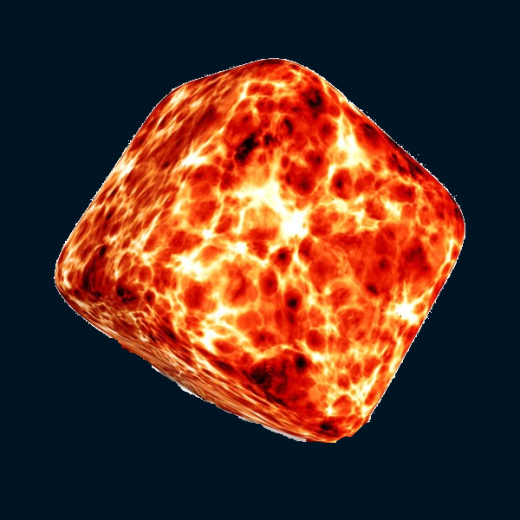 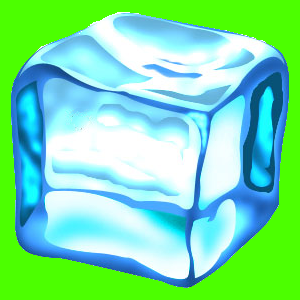 2 ― ˉ4  =
6
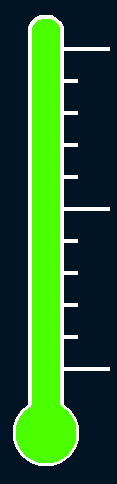 But what if it starts off negative? What happens if I start at ˉ2 degrees and subtract 6 ice cubes?
10




0




ˉ10
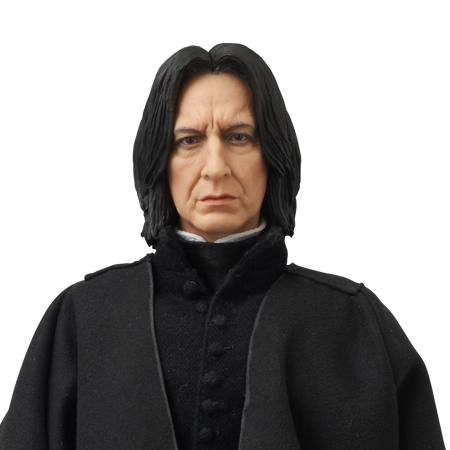 When you subtract a negative, the total goes up.
It’s a bit like adding.
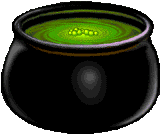 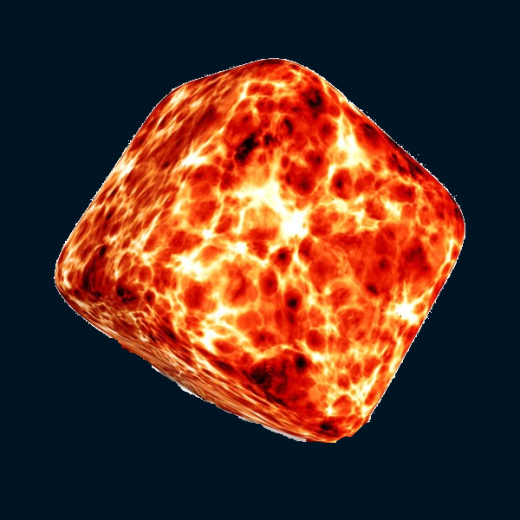 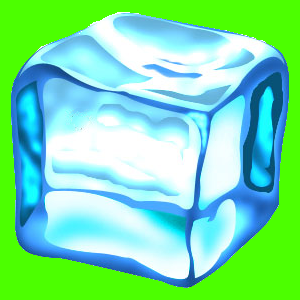 Let’s write the calculation first
ˉ2 ― ˉ6  =
4
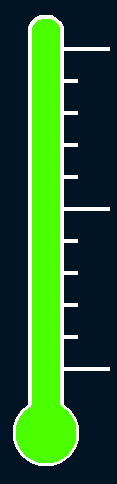 Let’s try one more together. The cauldron is at ˉ5 degrees. I subtract 3 ice cubes?
10




0




ˉ10
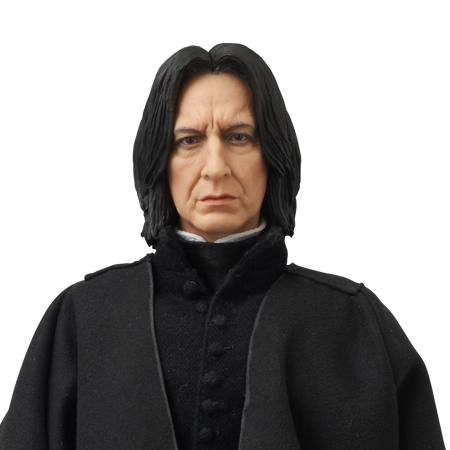 When you subtract a negative, the total goes up.
It’s a bit like adding.
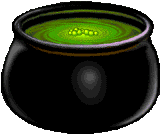 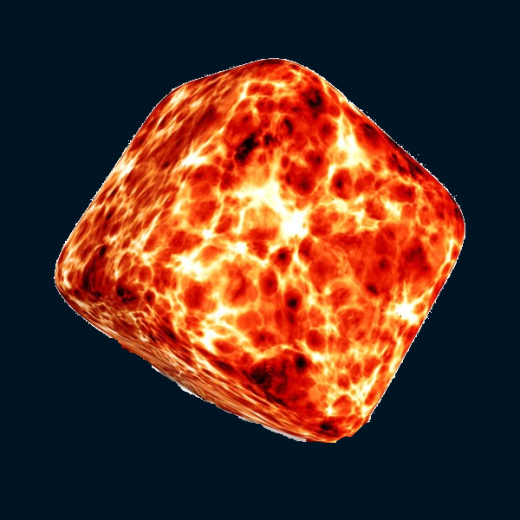 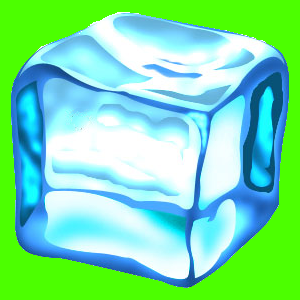 Let’s write the calculation first
ˉ5 ― ˉ3  =
ˉ2
Try a few of your own...

Go on!
Write this as a number sentence first:My cauldron is at 3 degrees and I subtract 5 ice cubes. What is the new temperature?
14 + ˉ 9 =

4 ― ˉ 7 =

ˉ 8 ― ˉ 3 =
ˉ12 ― ˉ 5 ?

ˉ5 ― ˉ5 =

ˉ5 ― ˉ7 =
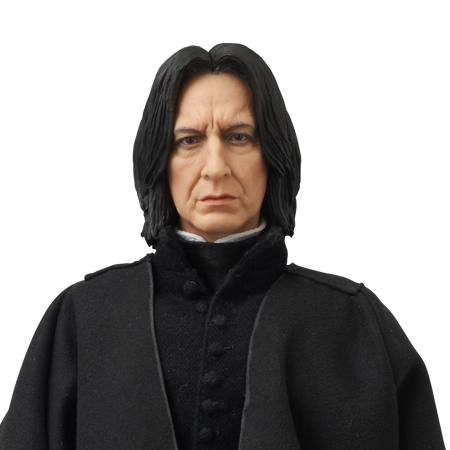 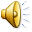 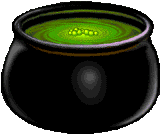 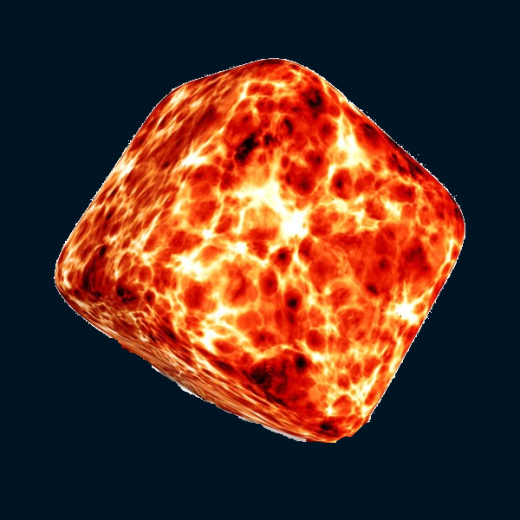 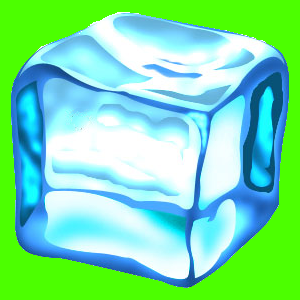